From：*****    Date：********
PPT宝藏_www.pptbz.com_提供下载
Contents
1
Click to add Title
2
Click to add Title
3
Click to add Title
4
Click to add Title
1
2
3
Add Your Text
Add Your Text
Text
Add Your Text
Add Your Text
Add Your Text
Add Your Text
Concept
concept
Concept
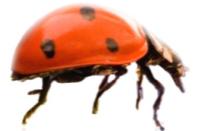 Thank you！
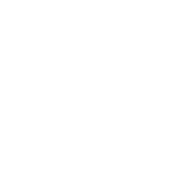 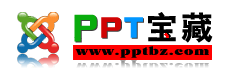 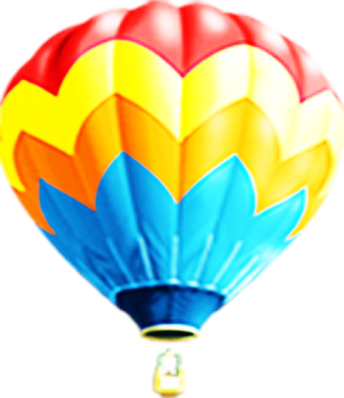 PPT宝藏致力于优秀的ppt分享
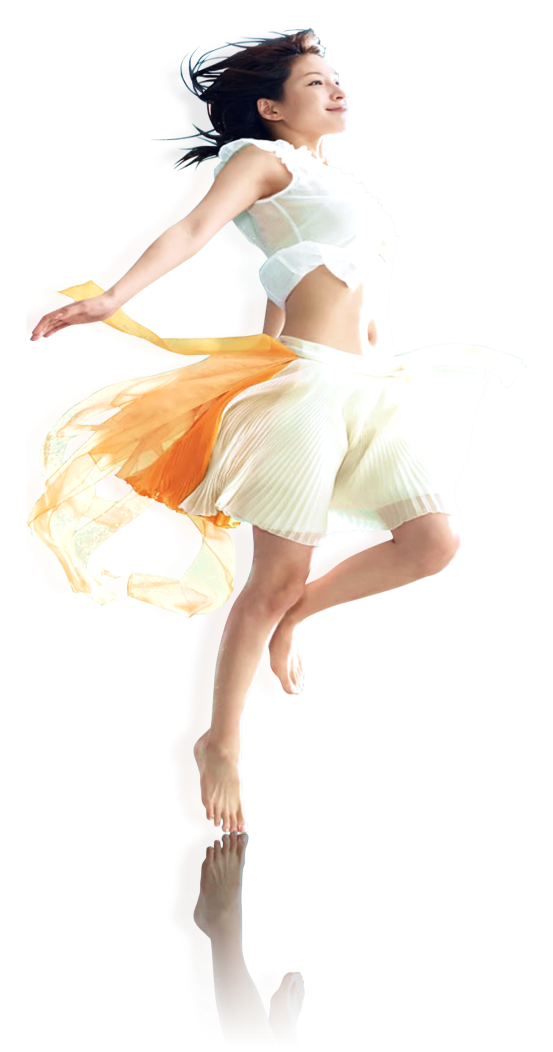 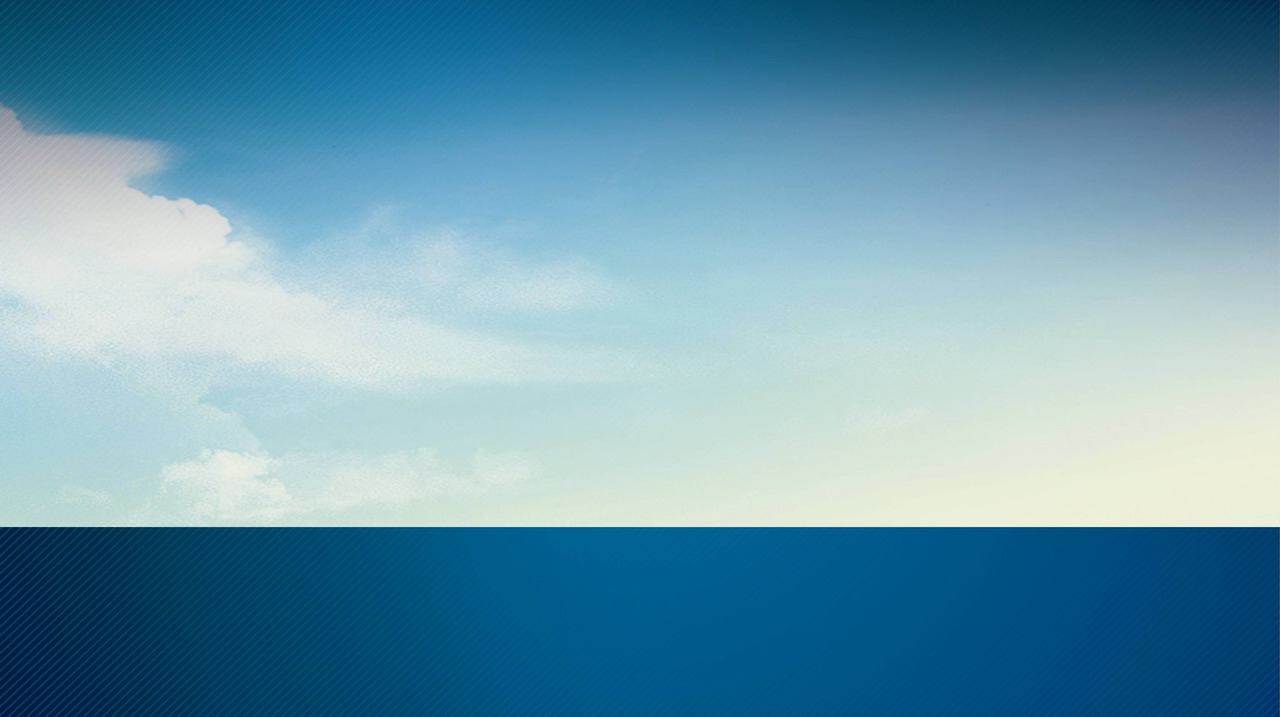 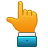 PPT模板下载 http://www.pptbz.com/

PPT素材下载  http://www.pptbz.com/pptshucai/

PPT背景图片 http://www.pptbz.com/pptpic/

PPT课件下载 http://www.pptbz.com/kejian/
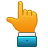 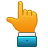 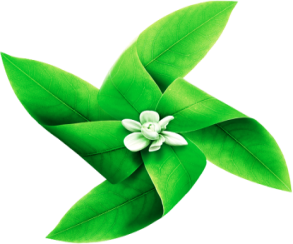 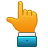 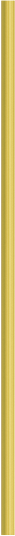 更多精美ppt下载请点击：ppt宝藏-www.pptbz.com
7